New Ideas for the AcceleratorOne Injector to Save Them All, A Matter of Time
A.P. Schreckenberger
Associate Scientist | Main Injector Department
2023-06-28
Complex Overview + Our Mission
– Rich history of accelerator complex	Preaccelerator + Linac [400 MeV]		PIP-II linear accelerator will drive the		next-gen. infrastructure [800 MeV]	Booster [400 MeV – 8 GeV]		15 Hz Ramp Rate		4.5e12 protons per pulse (ppp)		Future: 20 Hz Ramp Rate + 6.7e12 ppp		PAR explored as viable solution for		“PIP-II+” 	Recycler Ring [8 GeV]		Slip-stacking functionality		2.5 MHz rebunch for Muon Campus		Combined function magnets are evil	Main Injector [8 GeV – 120 GeV]		Ramping to 120 GeV		High Energy Neutrino Experiments!
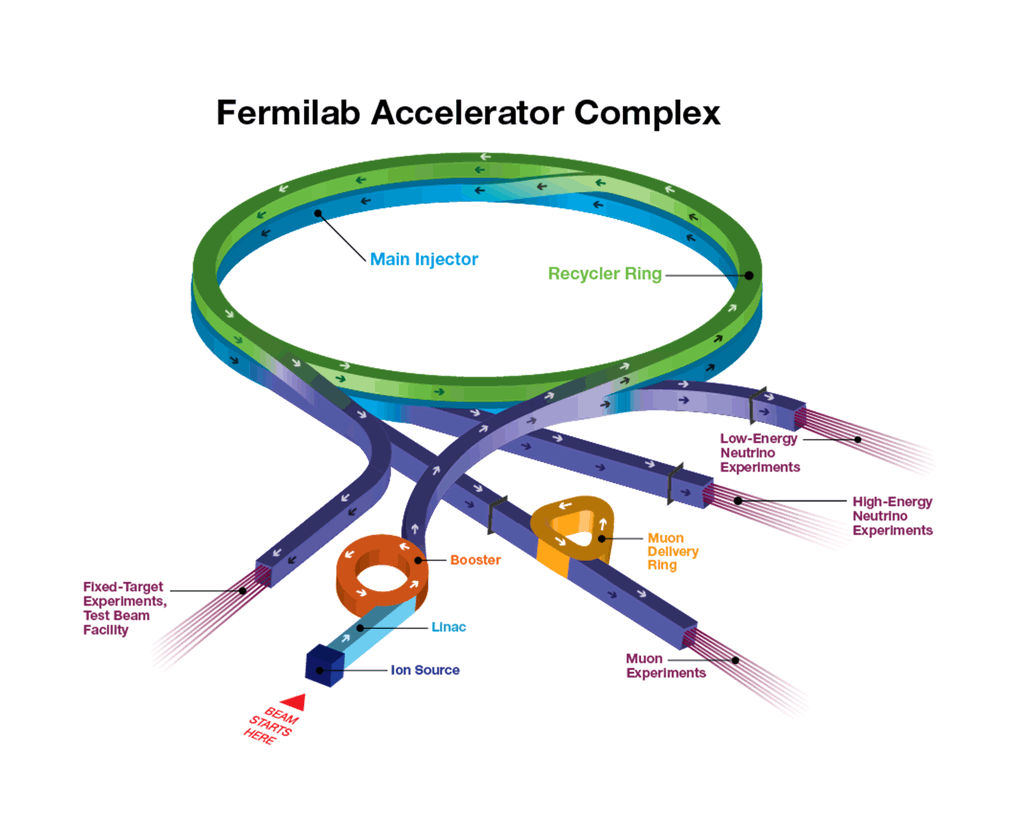 2
6/28/2023
A.P. Schreckenberger | New Ideas for the Accelerator
From Valishev’s ACE Workshop Introduction:
DUNE: The world’s most capable neutrino experiment, driven by LBNF and PIP-II
Delivering on LBNF/DUNE is Fermilab’s highest priority
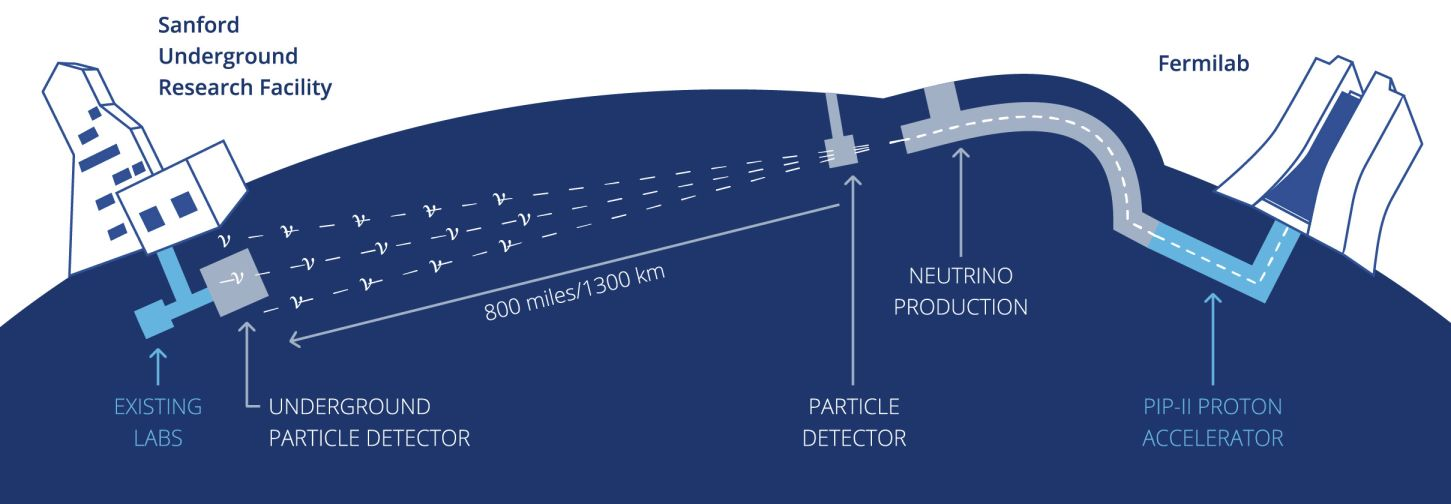 3
1/30/2023
From Valishev’s ACE Workshop Introduction:
DUNE: The world’s most capable neutrino experiment, driven by LBNF and PIP-II
Delivering on LBNF/DUNE is Fermilab’s highest priority
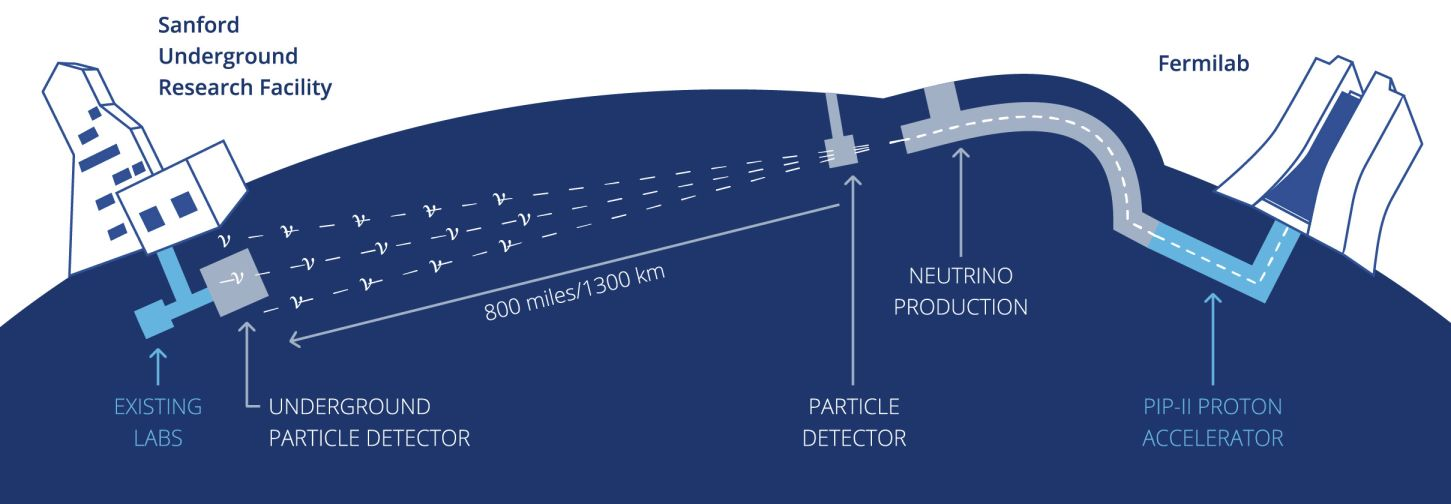 4
1/30/2023
From Valishev’s ACE Workshop Introduction:
Delivering on LBNF/DUNE is Fermilab’s highest priority
	Met by producing the most neutrinos possible
	 Increase the proton flux!
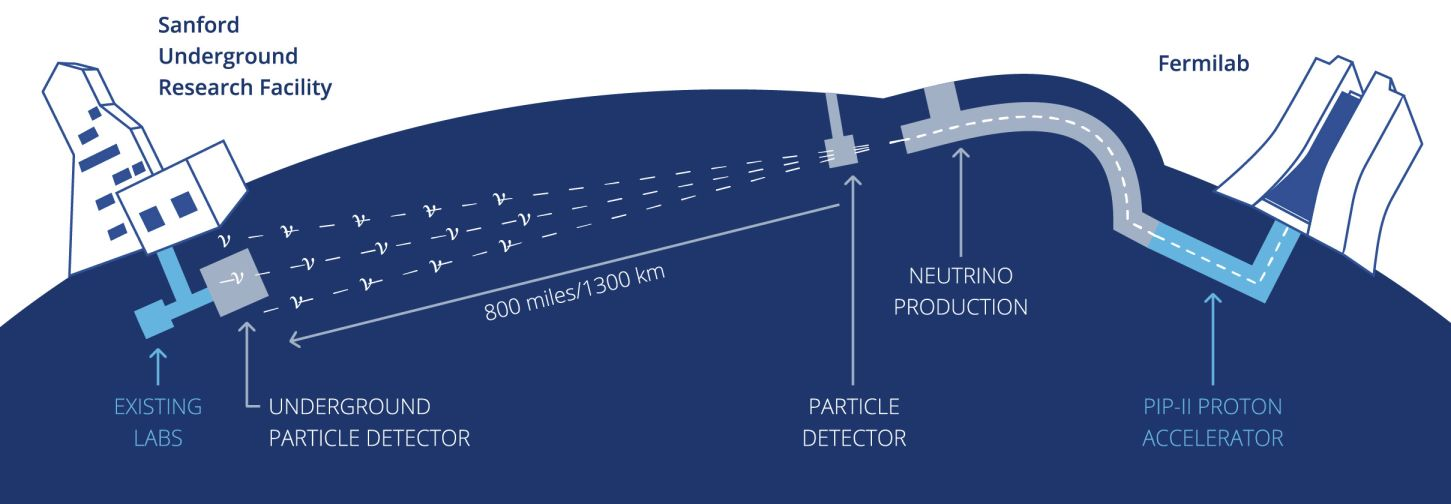 5
6/28/2023
A.P. Schreckenberger | New Ideas for the Accelerator
From Valishev’s ACE Workshop Introduction:
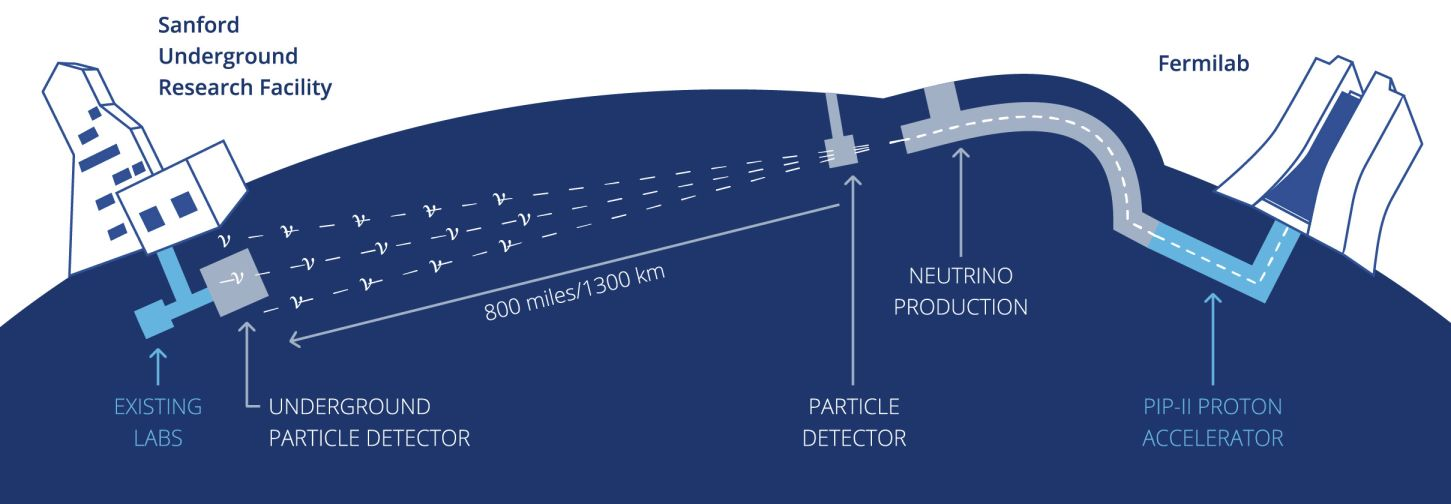 6
6/28/2023
A.P. Schreckenberger | New Ideas for the Accelerator
All a Matter of Time
Reducing Ramp Time has advantages	Immediately viable to pursue tests and	increase power	Targets one accelerator machine
0.65s is the absolute minimum time for slip-stacking in Recycler	Case leaves no beam for 8-GeV program	Developing full capabilities comes with	infrastructure needs 	Addressing challenges would facilitate 	a ~2.2-MW facility		Help deliver groundbreaking science		Aid project execution		Fit vision for next 20 years of beam
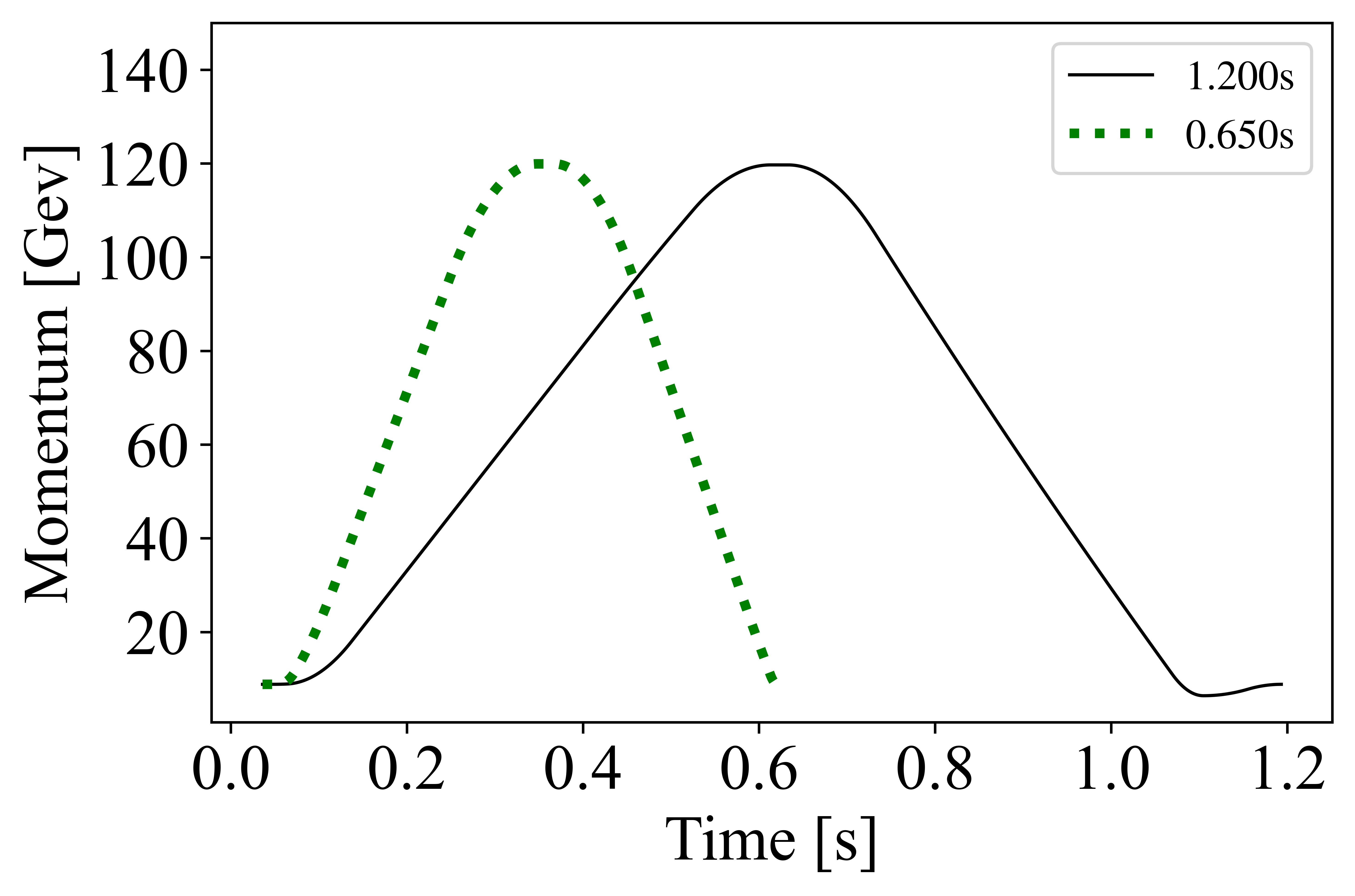 7
6/28/2023
A.P. Schreckenberger | New Ideas for the Accelerator
Getting to 0.9s ramp and beyond requires more voltage	Replace all or double suppliesKautz Road Substation needs	Can we add transformers?
Aim for 30kV feeder options?
Impact to service buildings
Options would greatly exceed 240 GeV/s design rate	Will epoxy degrade?	Will our failure rate increase?Re-evaluating cooling needsGreater details on Magnet and Power concerns in D. Morris ACE talk
MAGNETS
POWER
ᛘᚢ ᚱ
ᛒᛁᛘ
ᛒᚬᚢ ᛦ
RF
CONTROL
BEAM
Current RF good to ~1.8 MW beam power	Have 20 cavities, 17 more for bucket area	J. Dey’s ACE presentation
Regulators, controls, and instrumentation	MECAR (Main Ring Excitation Controller and Regulator) 	replacement required	Controls (water, field bus, RF, vacuum,	etc.) over 30 years old	New LLRF will bring additional needs	Reliant on 1970s techK. Hazelwood’s ACE talk has more depth
Beam concerns  tighter loss controls	Eddy currents, transition crossing,	collimators, the abort lines, monitoring,	shielding, etc…
8
6/28/2023
A.P. Schreckenberger | New Ideas for the Accelerator
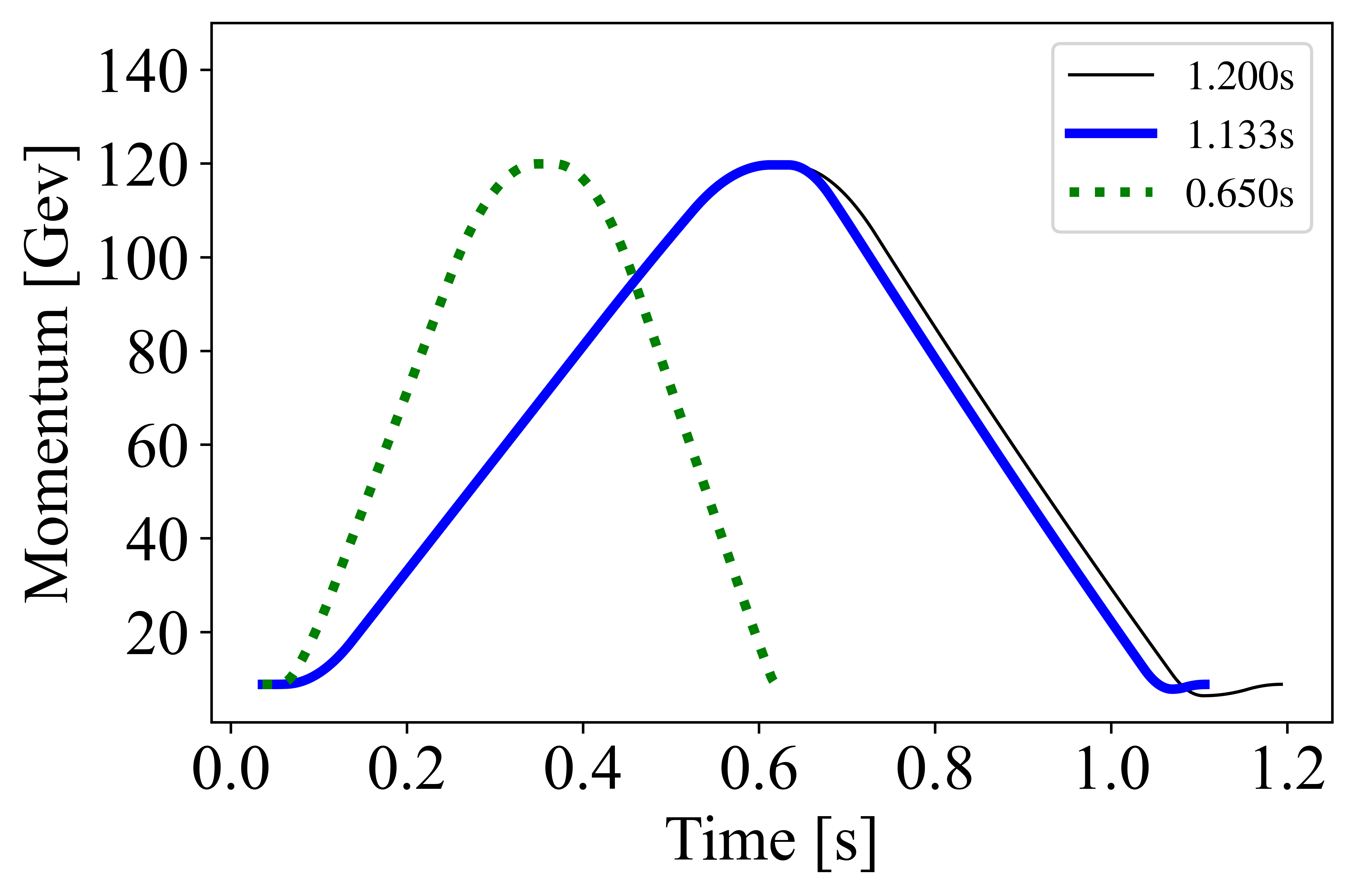 Time Is On Our Side… Yes, it is…
Demonstrated capability with 1.133s run	New power record (~959 kW) in May
1.067s test planned, moved to next run	Necessitated MECAR and controls work	Uncovered thermal issue	

	
	The push to a MW beam!
Massive thanks to colleagues in the MI Department, EE Support, and Operators
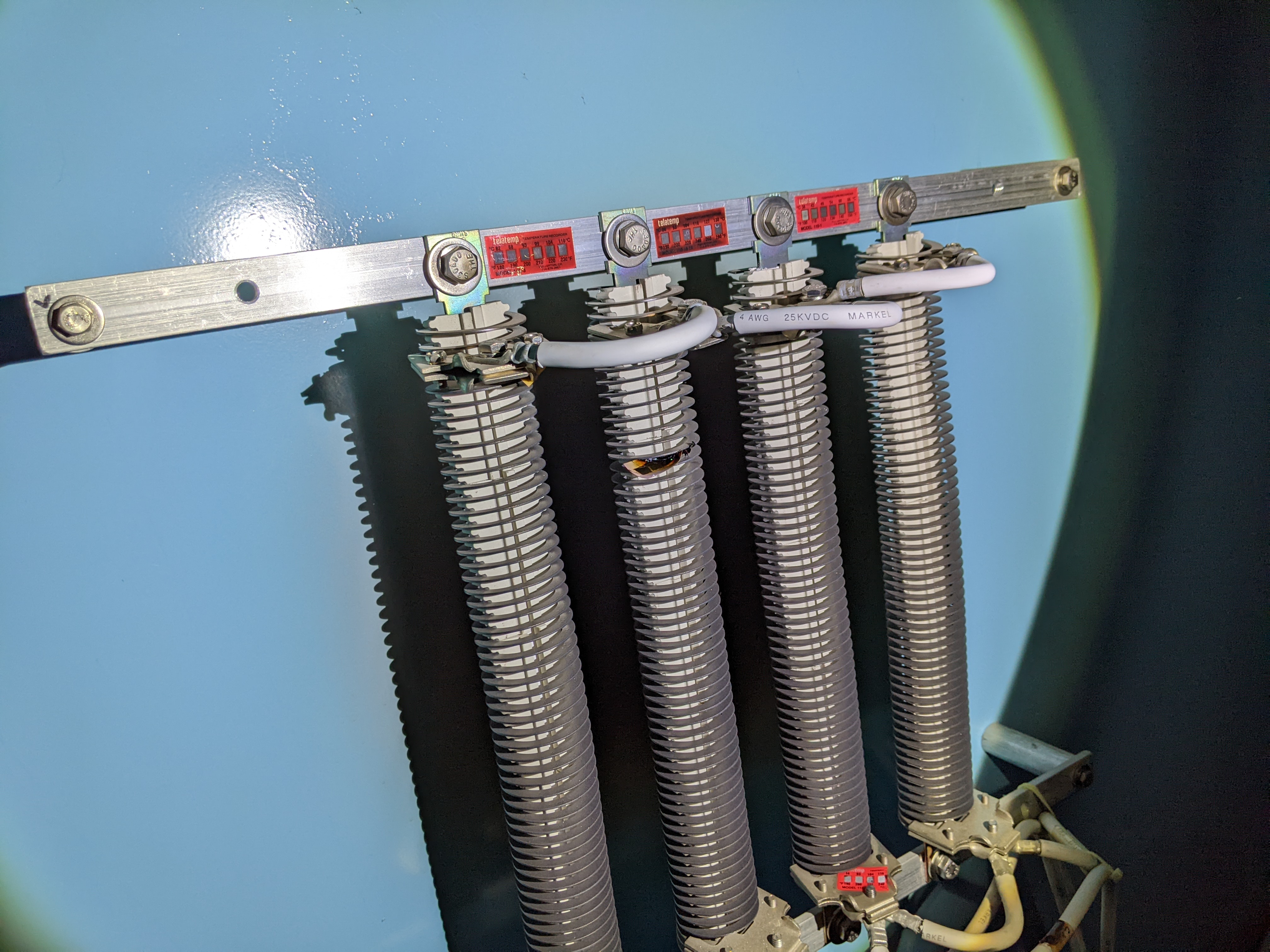 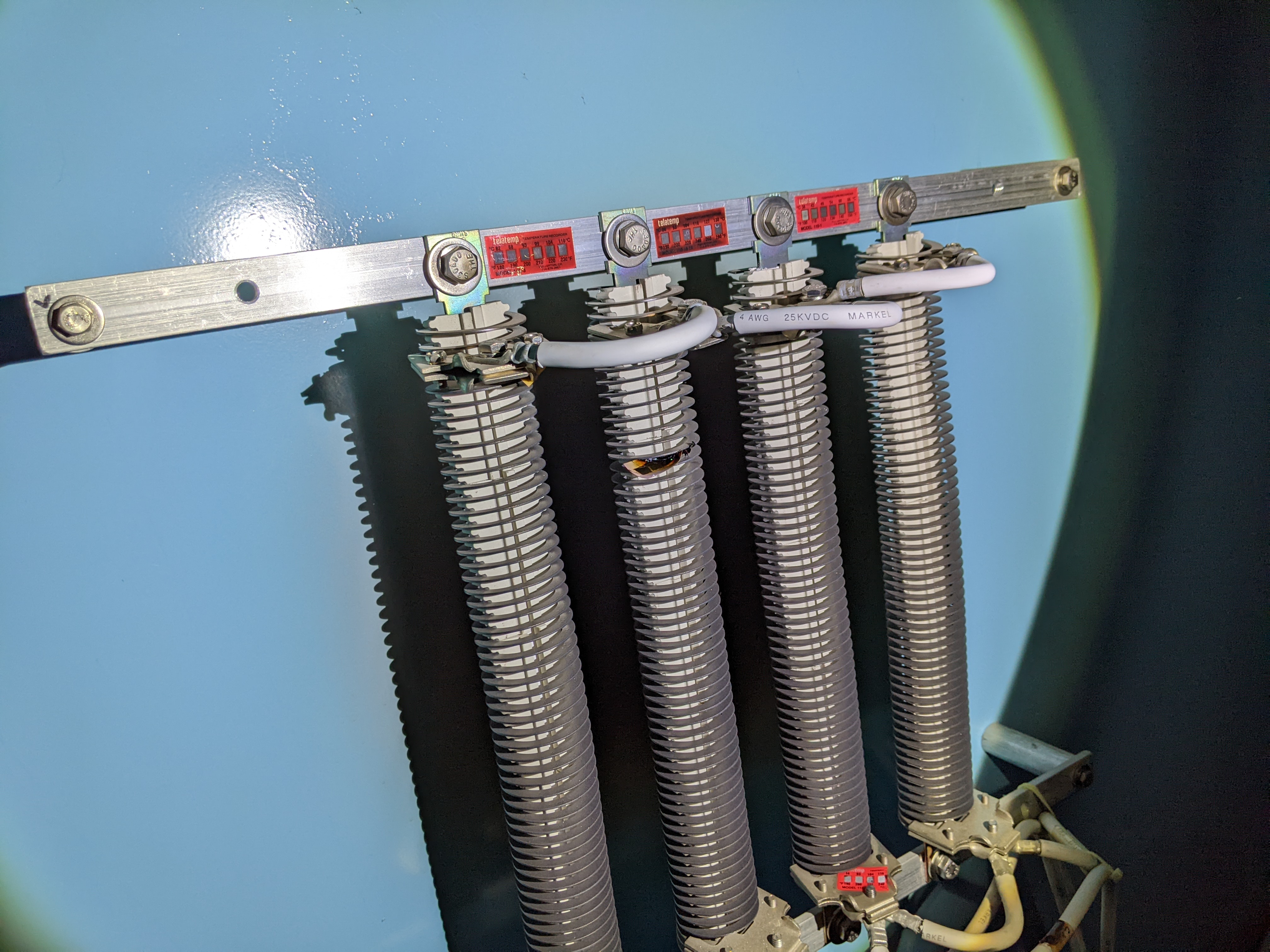 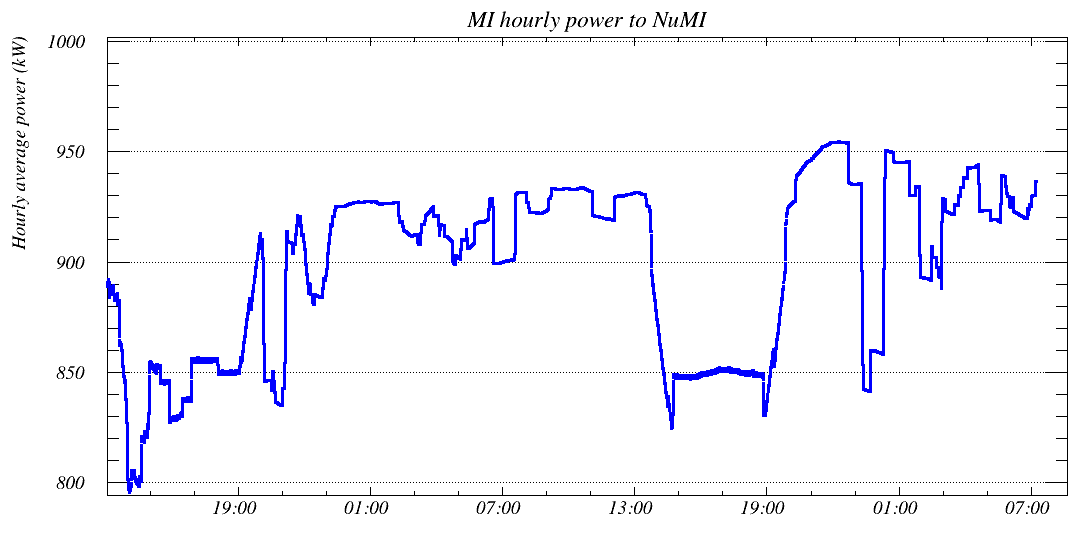 Hourly average power (kW)
9
6/28/2023
A.P. Schreckenberger | New Ideas for the Accelerator
The Inconvenience of Intensity
The intensity approach has limitations	Upgrade path targets multiple machines			Charge injected into Booster		Charge accelerated in Booster		Charge accumulated in Recycler		Charge accelerated in Main Injector
	Significant roadblocks in process		Limited aperture in machines			Especially Recycler		Space charge effects		Instabilities!			Combined function magnets are evil
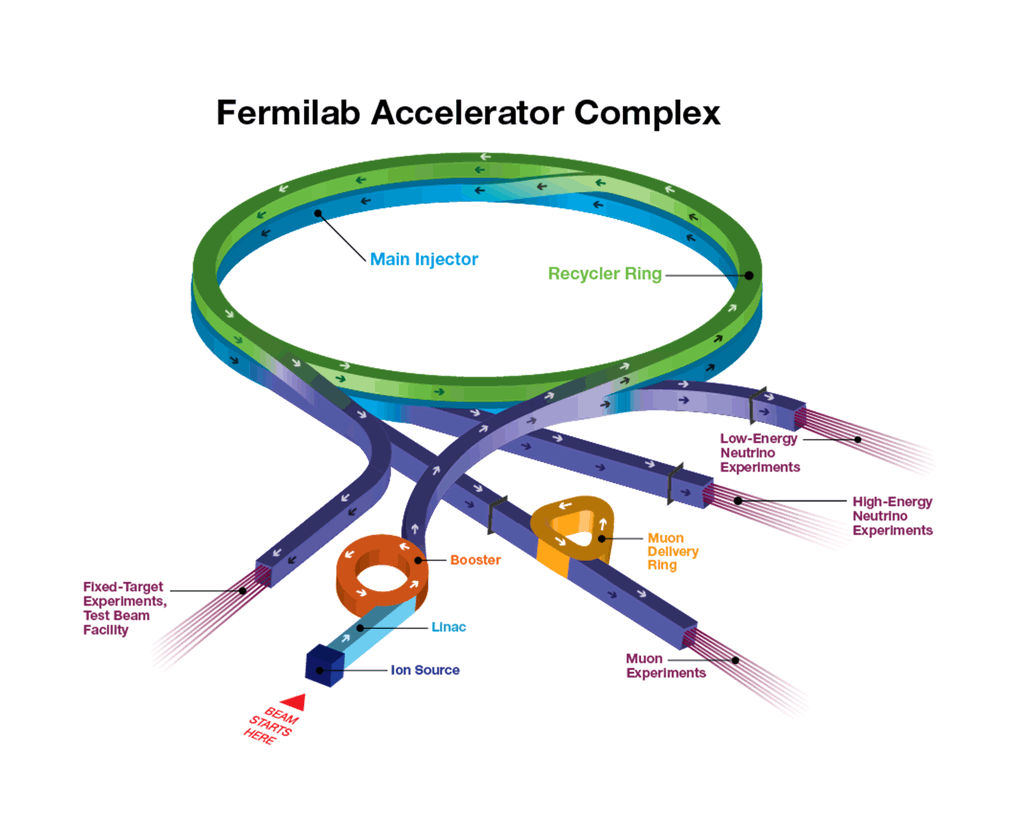 10
6/28/2023
A.P. Schreckenberger | New Ideas for the Accelerator
Instabilities in the Recycler — An Example
Combined Function Magnets 	B-Fields can trap electrons that serve as	fuel for electron cloud accumulation 	Magnetic mirrors… 
Secondary Emission Yield (SEY)	Interactions between in-chamber	electrons and beam pipe material	Electron-cloud accumulation and	runaway condition		J. Eldred et al., Proc. HB2014, 2014		S. Antipov, University of Chicago 				Thesis, 2017		Y. Ji, IIT Chicago Thesis, 2019		A.P. Schreckenberger, NAPAC 2022	SEY strength set by pipe material…
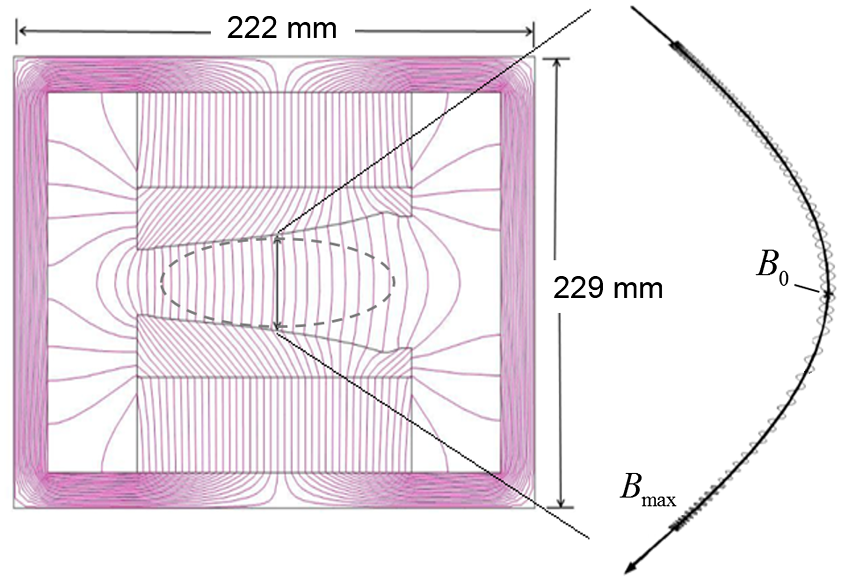 11
6/28/2023
A.P. Schreckenberger | New Ideas for the Accelerator
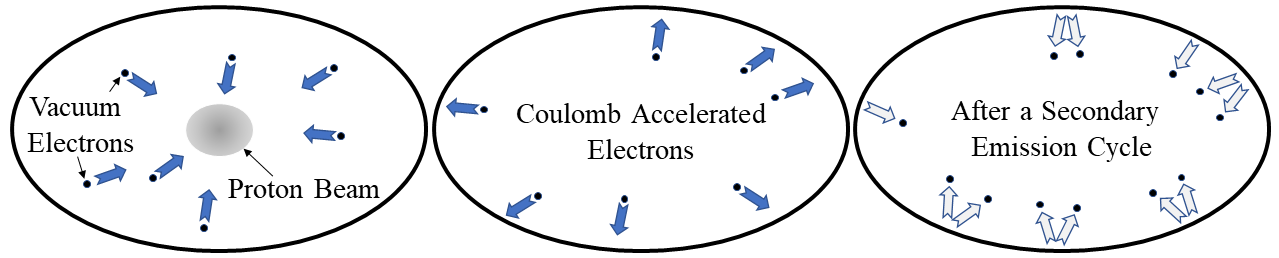 Instabilities in the Recycler — SEY
Combined Function Magnets 	B-Fields can trap electrons that serve as	fuel for electron cloud accumulation	Magnetic mirrors… 
Secondary Emission Yield (SEY)	Interactions between in-chamber	electrons and beam pipe material	Electron-cloud accumulation and	runaway condition		J. Eldred et al., Proc. HB2014, 2014		S. Antipov, University of Chicago 				Thesis, 2017		Y. Ji, IIT Chicago Thesis, 2019		A.P. Schreckenberger, NAPAC 2022	SEY strength set by pipe material…
MAGNETIC MIRRORS 
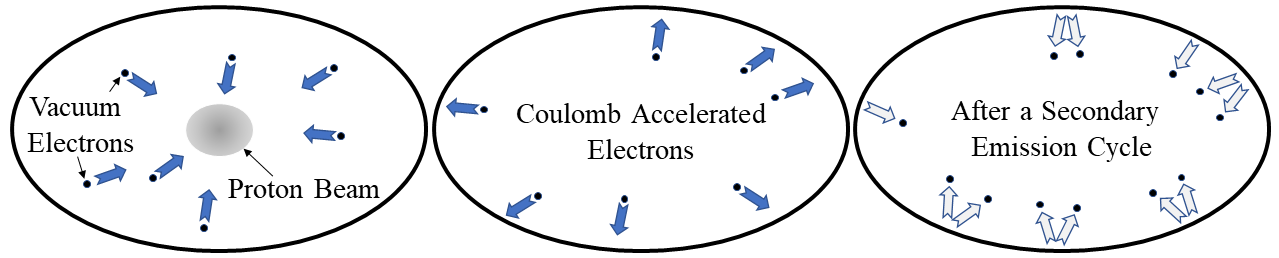 ELECTRON ACCUMULATION MECHANISM
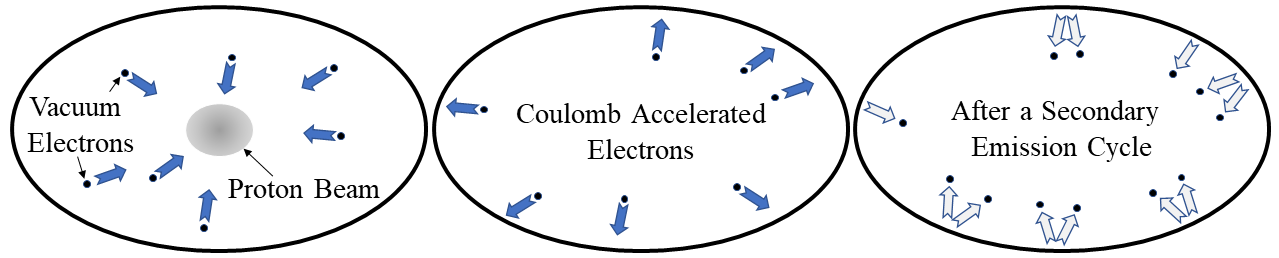 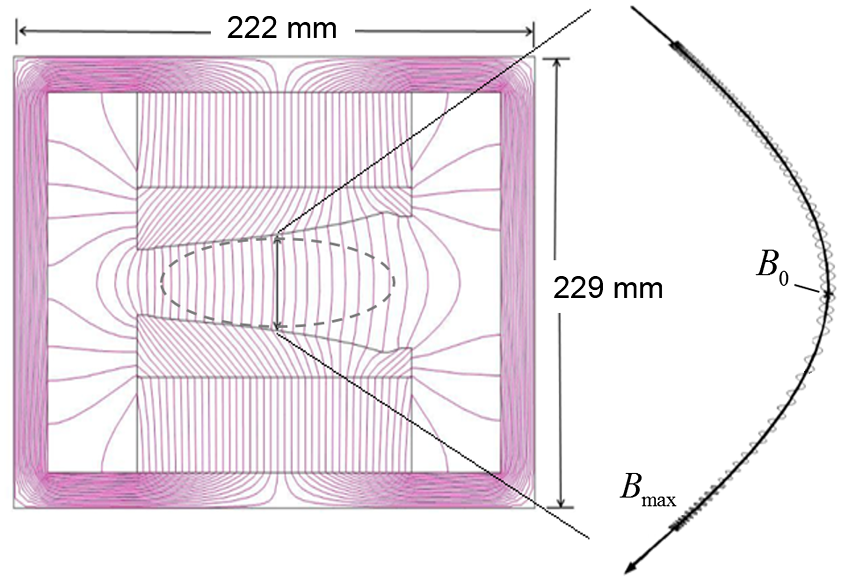 12
6/28/2023
A.P. Schreckenberger | New Ideas for the Accelerator
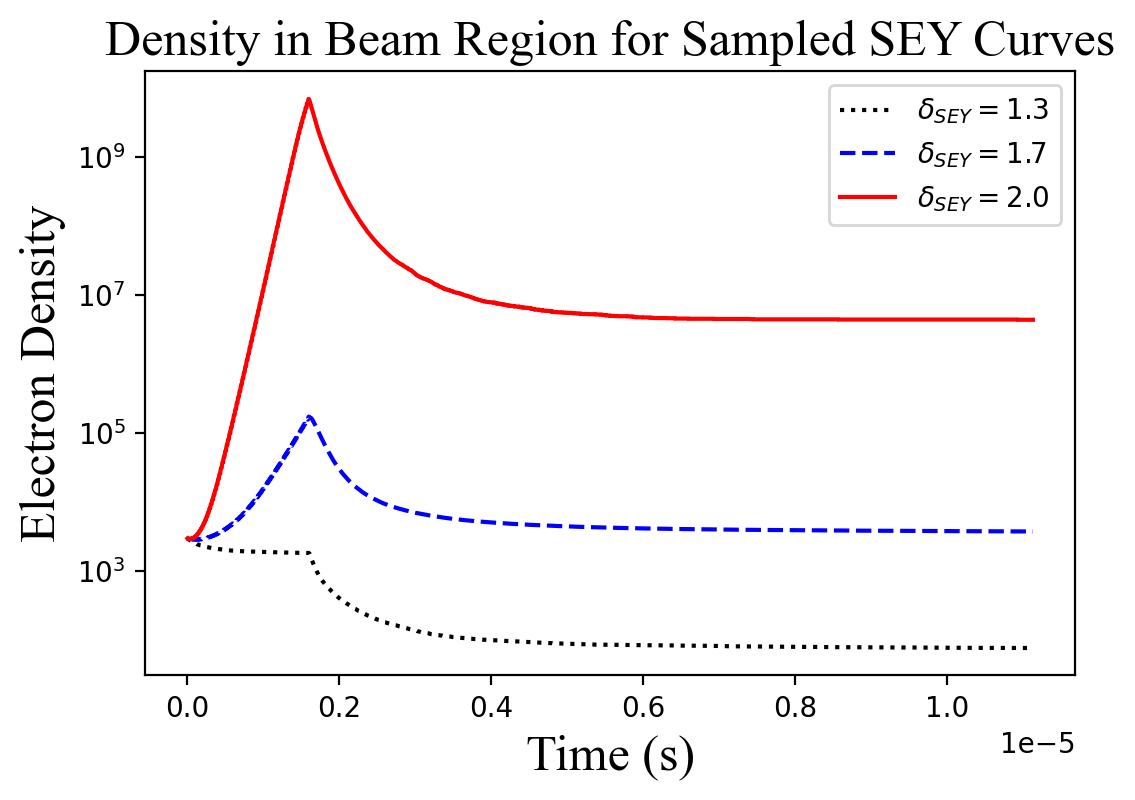 Building an SEY Analysis
Simulate Electron Cloud Density	SEY Simulation + Machine + Variables  		Use PyECLOUD v8.6.0 to predict densities		in the Recycler combined function magnets
Develop stability metric for Recycler
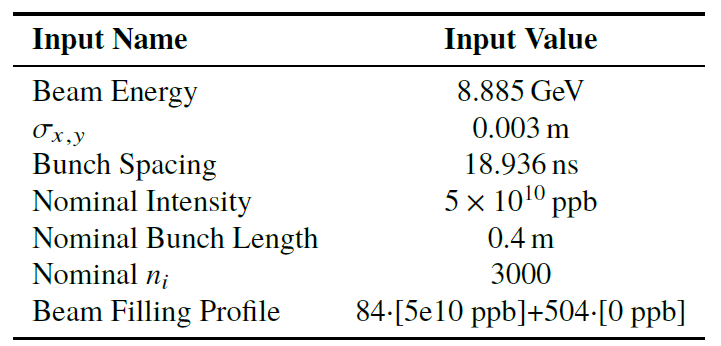 13
6/28/2023
A.P. Schreckenberger | New Ideas for the Accelerator
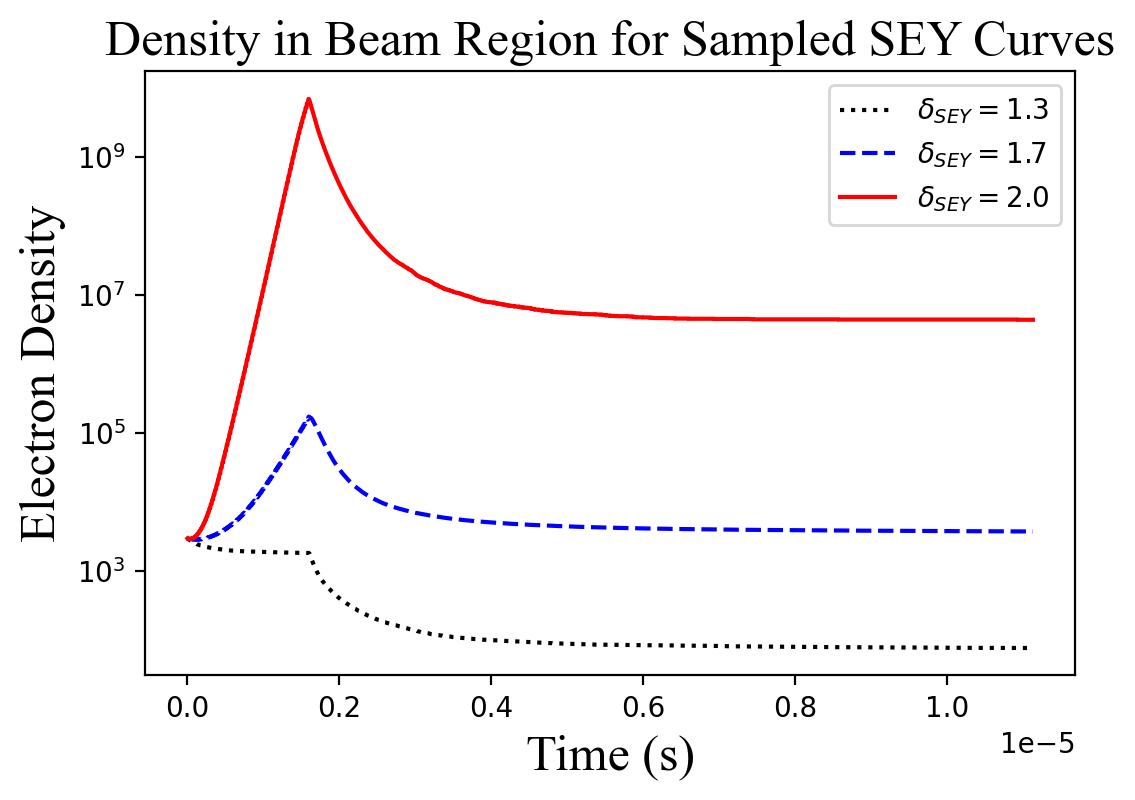 Building an SEY Analysis
Simulate Electron Cloud Density	SEY Simulation + Machine + Variables  		Use PyECLOUD v8.6.0 to predict densities		in the Recycler combined function magnets
Develop stability metric for Recycler
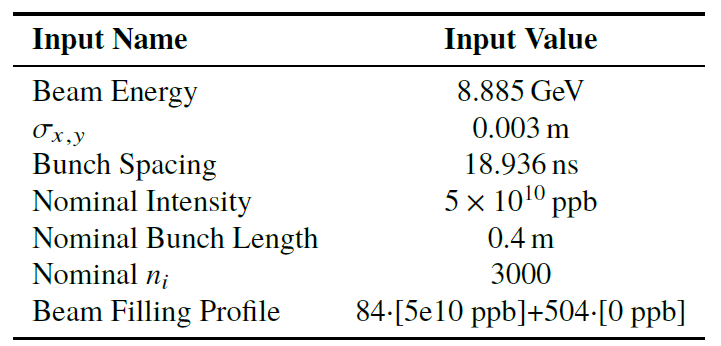 14
6/28/2023
A.P. Schreckenberger | New Ideas for the Accelerator
Recycler Fast-Transverse Instability Already Exists
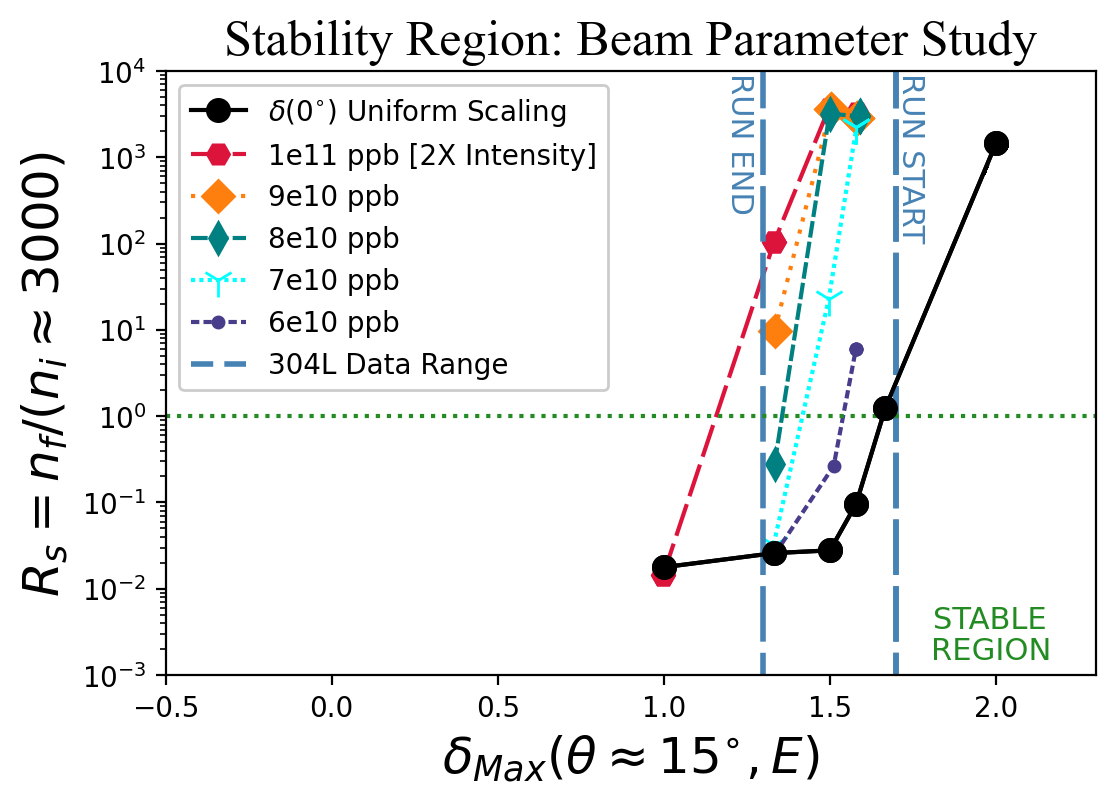 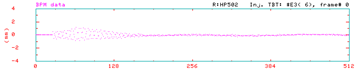 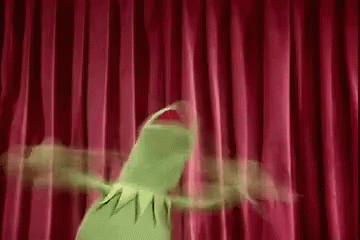 Stability Metric
Peak number of electrons produced by electron-pipe collisions
15
6/28/2023
A.P. Schreckenberger | New Ideas for the Accelerator
Recycler Fast-Transverse Instability Already Exists
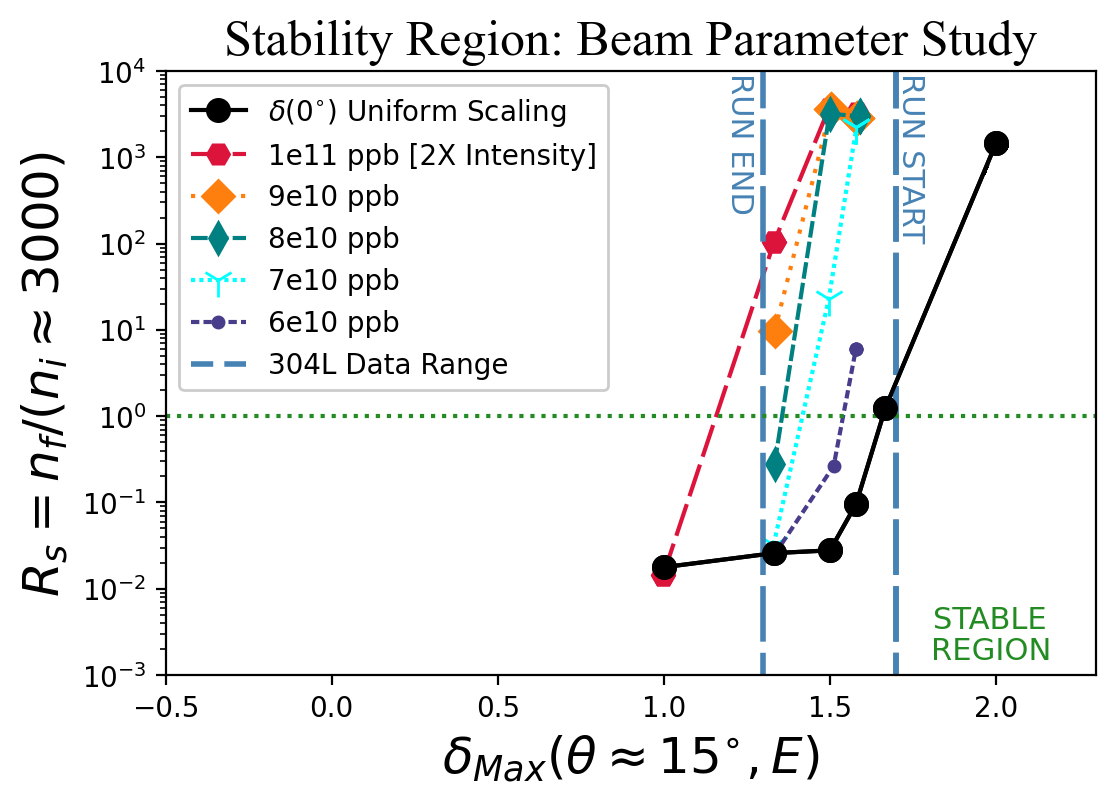 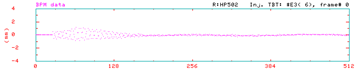 Stability Metric
Peak number of electrons produced by electron-pipe collisions
16
6/28/2023
A.P. Schreckenberger | New Ideas for the Accelerator
Recycler Fast-Transverse Instability Already Exists
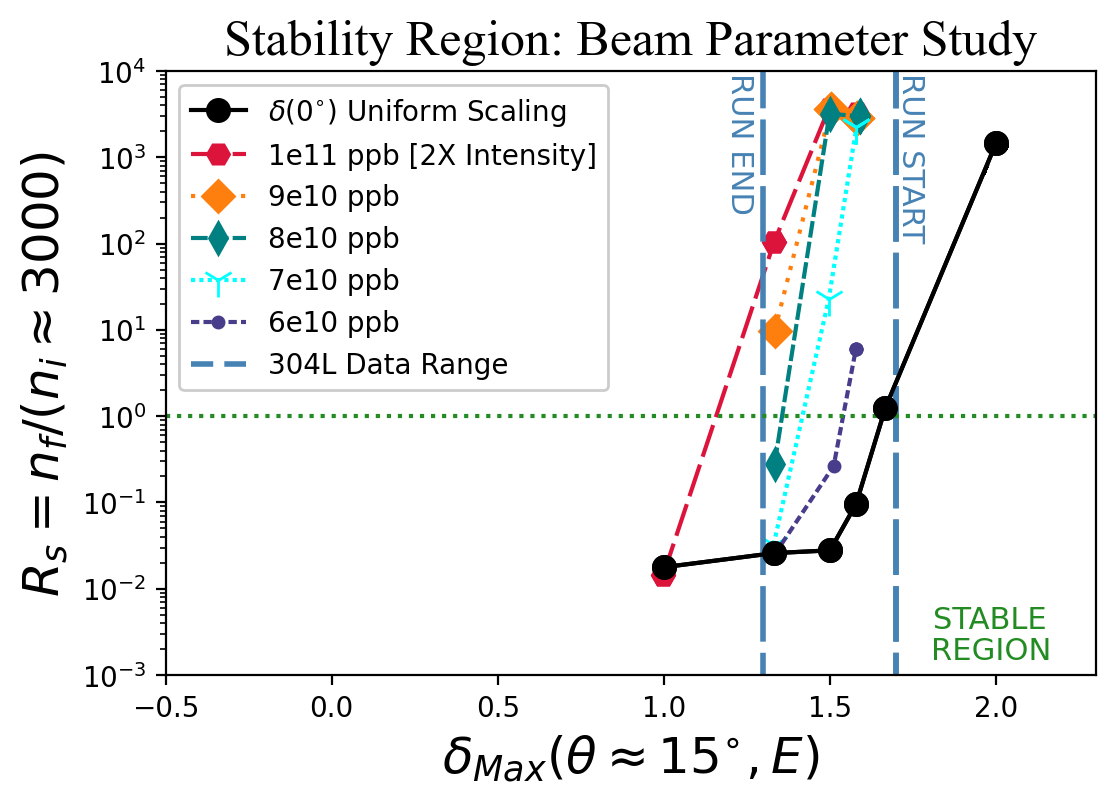 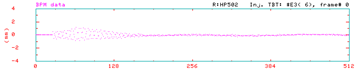 Stability Metric
Peak number of electrons produced by electron-pipe collisions
17
6/28/2023
A.P. Schreckenberger | New Ideas for the Accelerator
Recycler Fast-Transverse Instability Already Exists
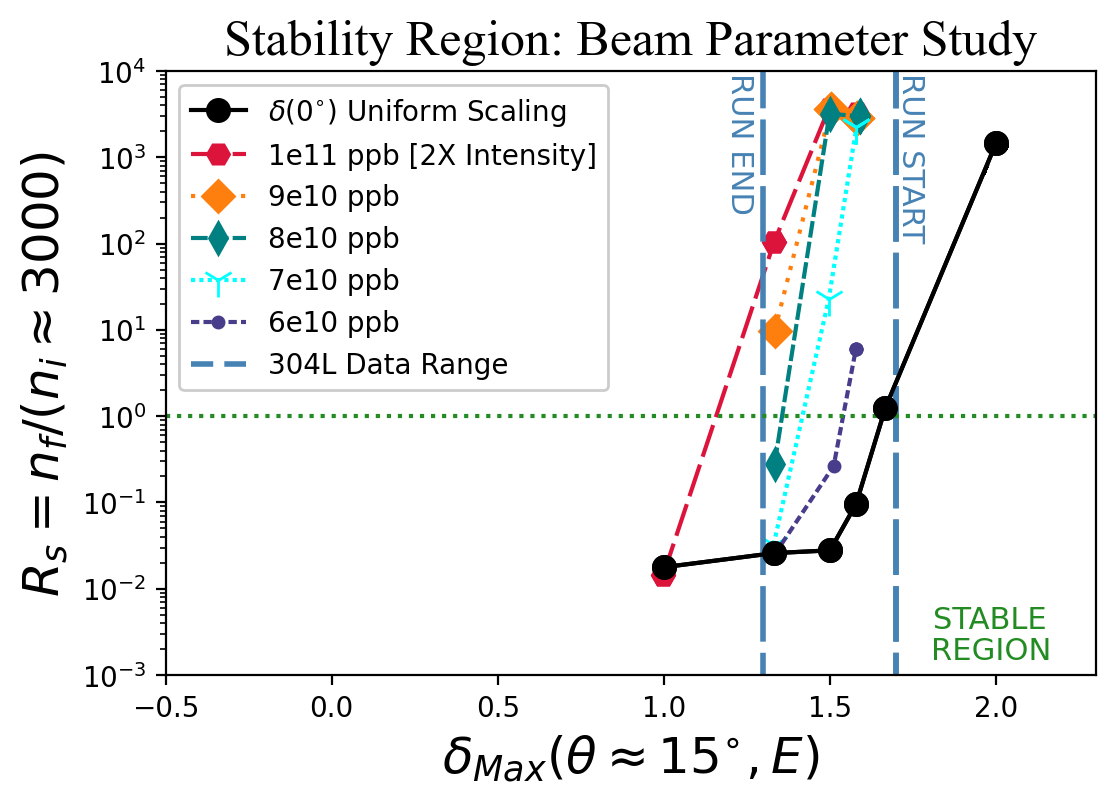 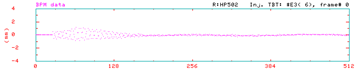 Stability Metric
Peak number of electrons produced by electron-pipe collisions
18
6/28/2023
A.P. Schreckenberger | New Ideas for the Accelerator
Recycler Fast-Transverse Instability Already Exists
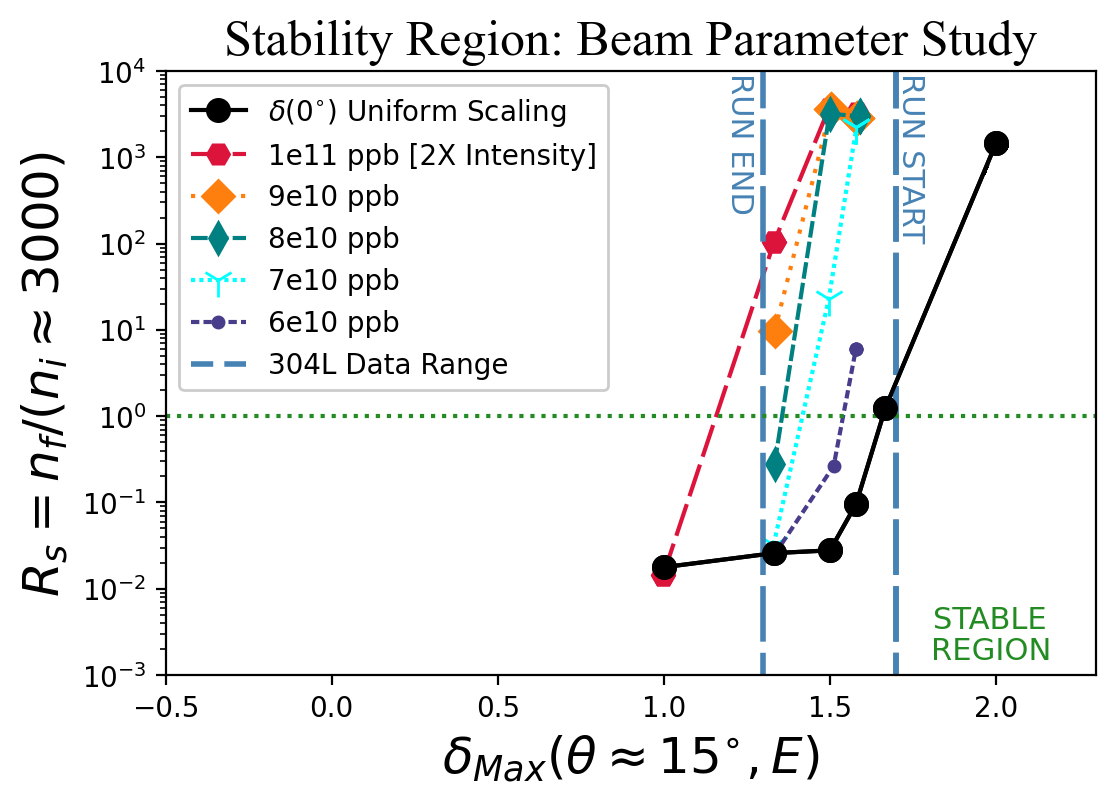 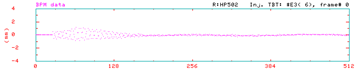 Stability Metric
Peak number of electrons produced by electron-pipe collisions
19
6/28/2023
A.P. Schreckenberger | New Ideas for the Accelerator
Sights on the Horizon…
Scientific obligation to investigate intensity options…
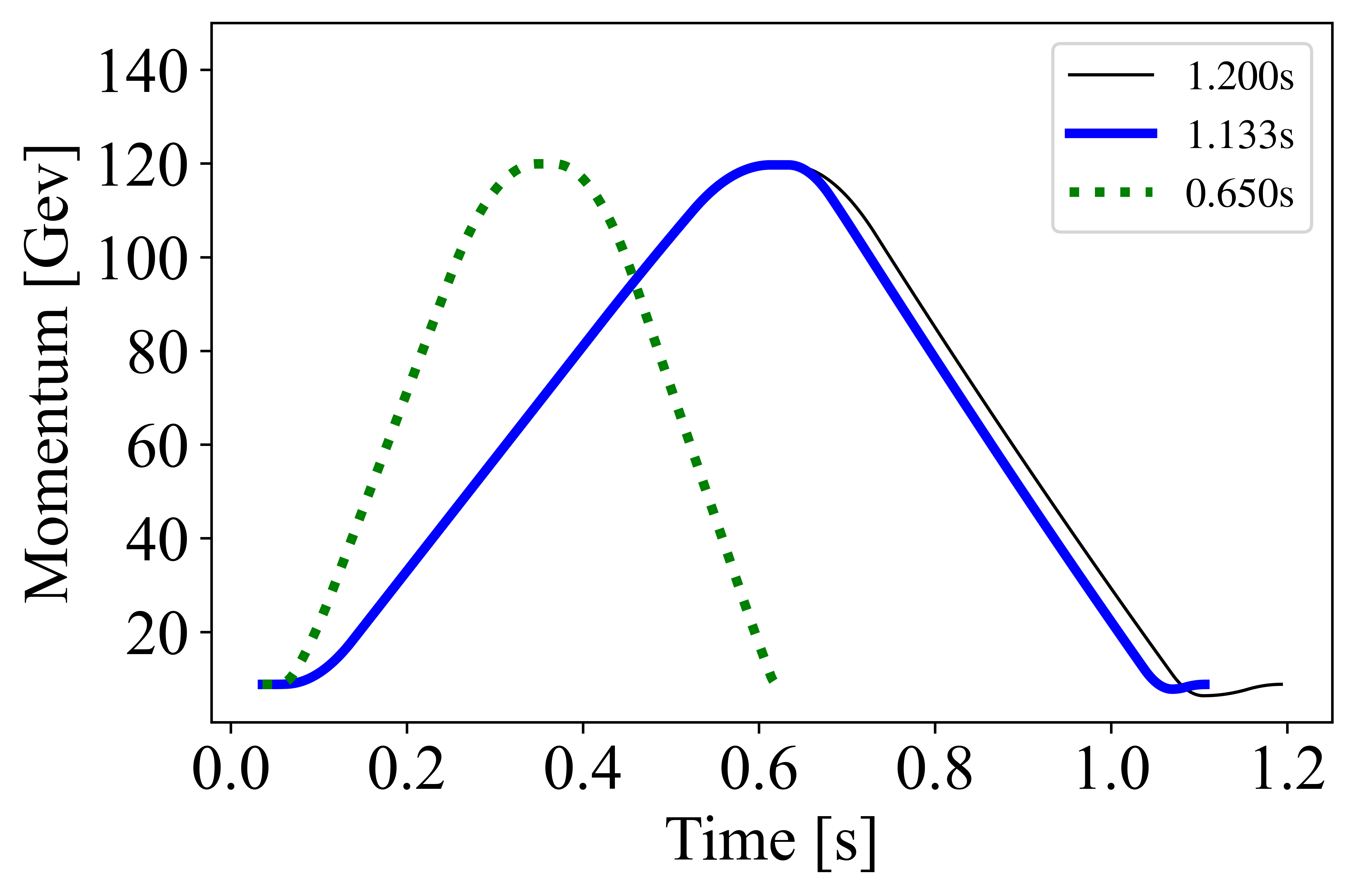 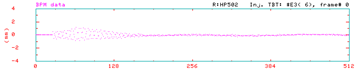 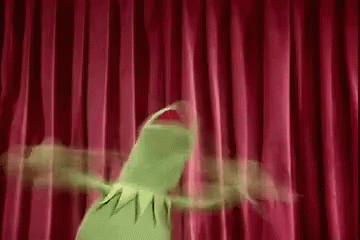 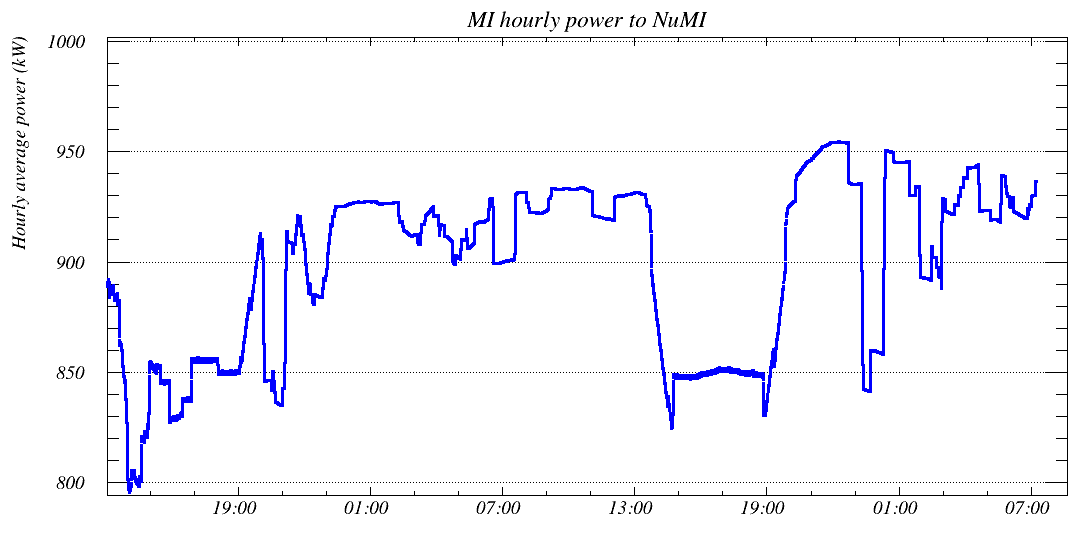 20
6/28/2023
A.P. Schreckenberger | New Ideas for the Accelerator
Backups
The land that 17+3 forgot…
How to Beat the Clock…
240  500 GeV/s; can systems handle this?
Is the power infrastructure at MI facilities capable?
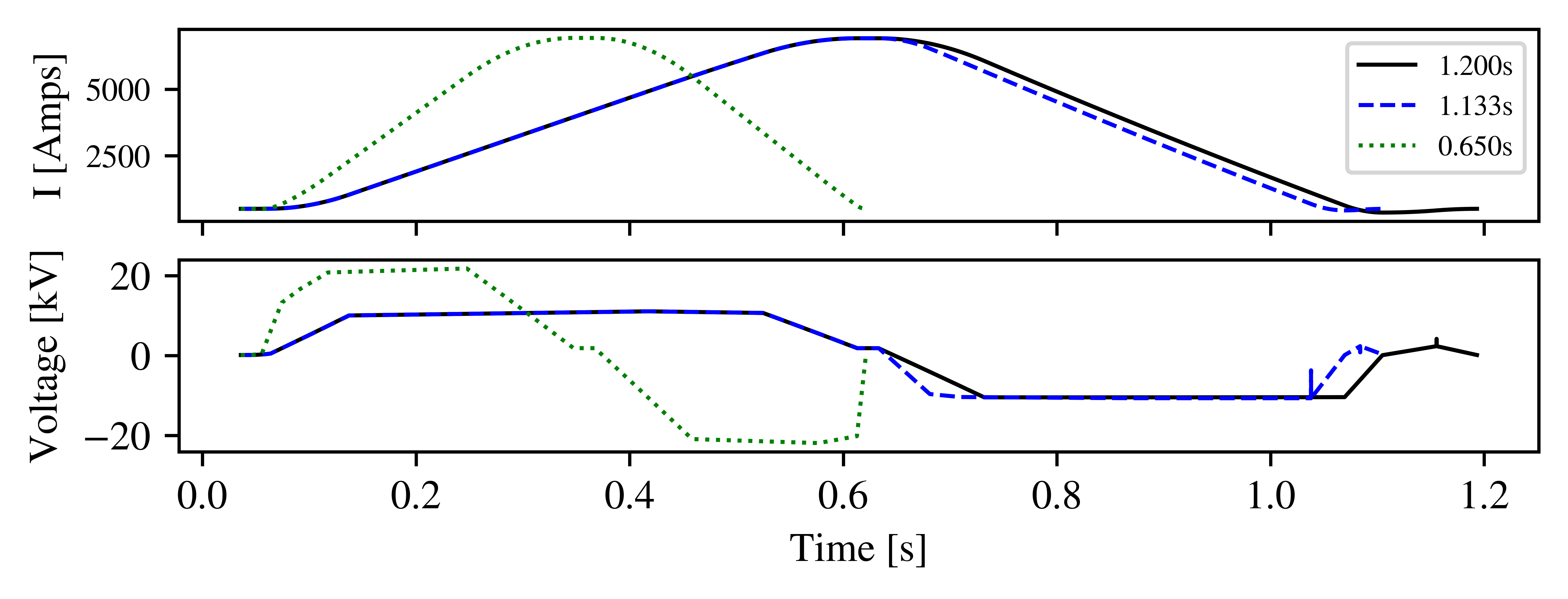 22
6/28/2023
A.P. Schreckenberger | New Ideas for the Accelerator
Building an SEY Analysis
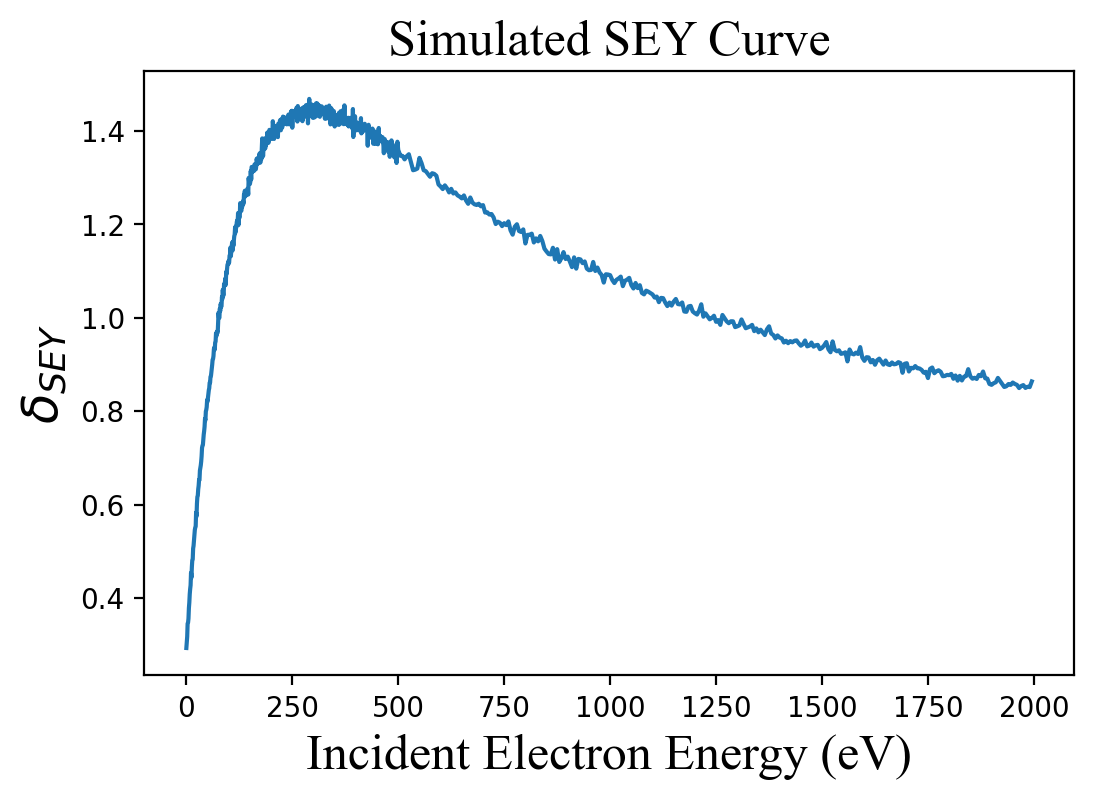  = 0
23
6/28/2023
A.P. Schreckenberger | New Ideas for the Accelerator
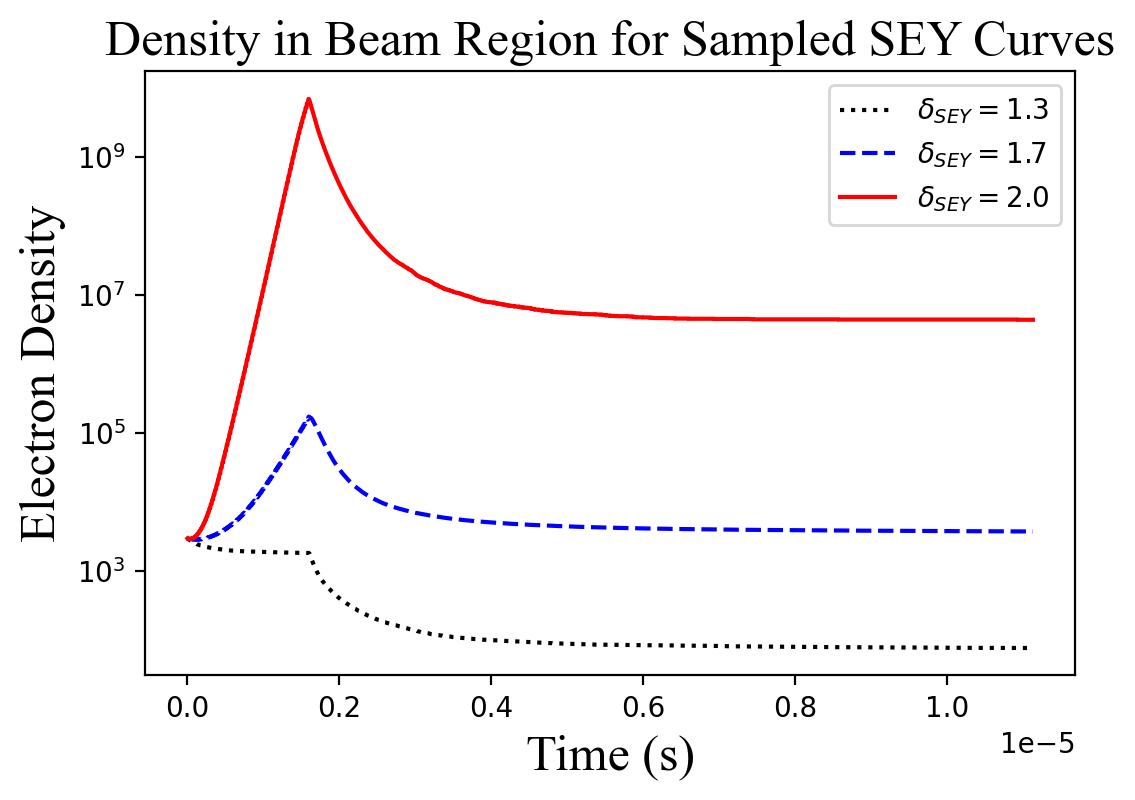 Building an SEY Analysis
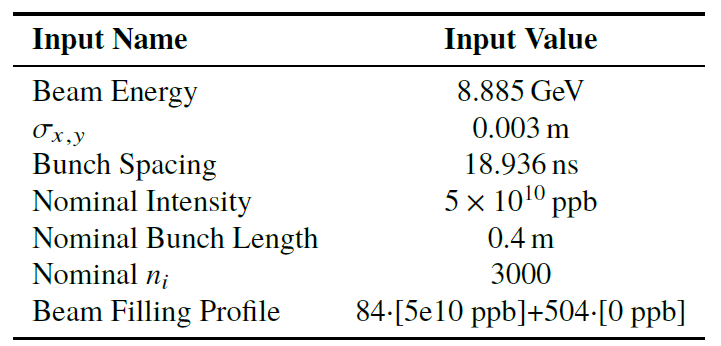 24
6/28/2023
A.P. Schreckenberger | New Ideas for the Accelerator
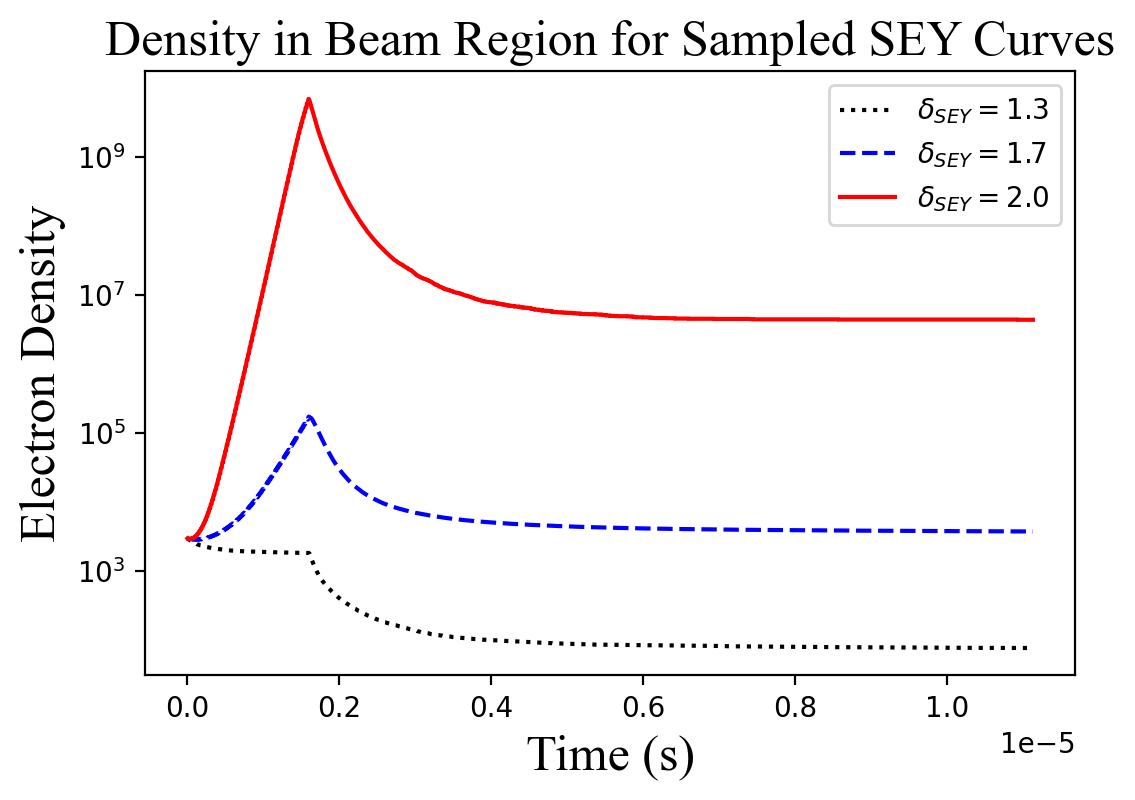 Building an SEY Analysis
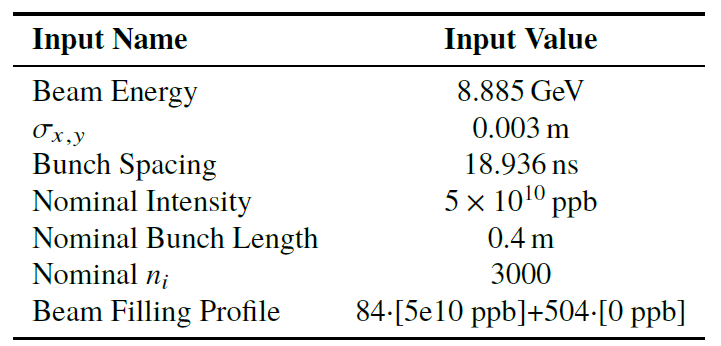 25
6/28/2023
A.P. Schreckenberger | New Ideas for the Accelerator
Recycler Fast-Transverse Instability Already Exists
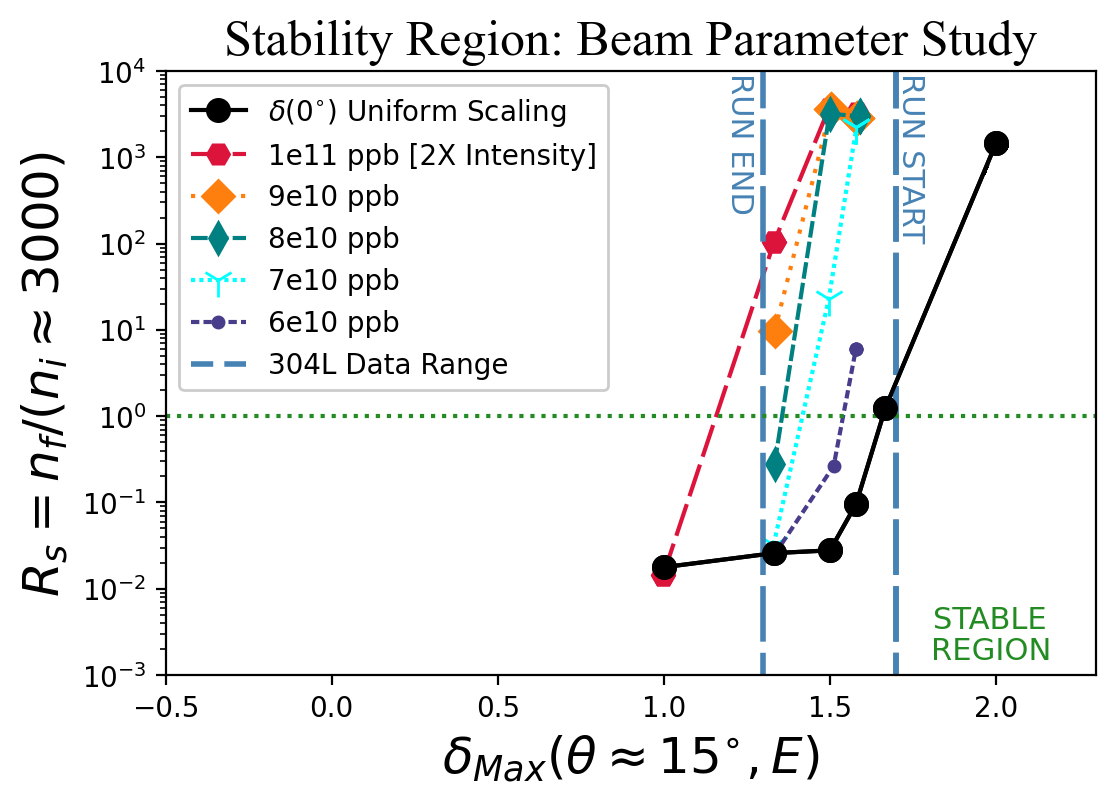 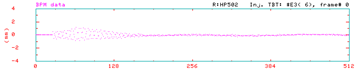 Stability Metric
Peak number of electrons produced by electron-pipe collisions
26
6/28/2023
A.P. Schreckenberger | New Ideas for the Accelerator
Backup’s Backup
In case someone asks if there is a song… or is still confused
S E Y
There’s always a song
You are my Recycler…	Got one desire…
		Believe when I say…

That I want stability!
28
6/28/2023
A.P. Schreckenberger | New Ideas for the Accelerator
S E Y
But these 

Have two functional parts!
And gradients play with your heart!

Then clouds reign…
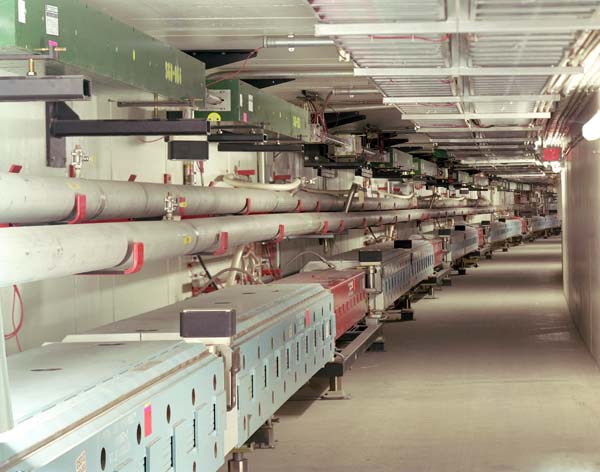 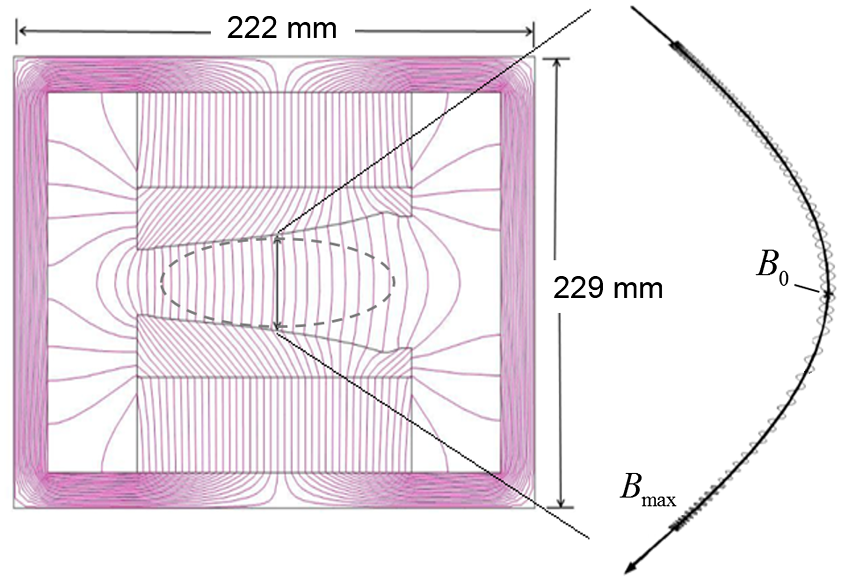 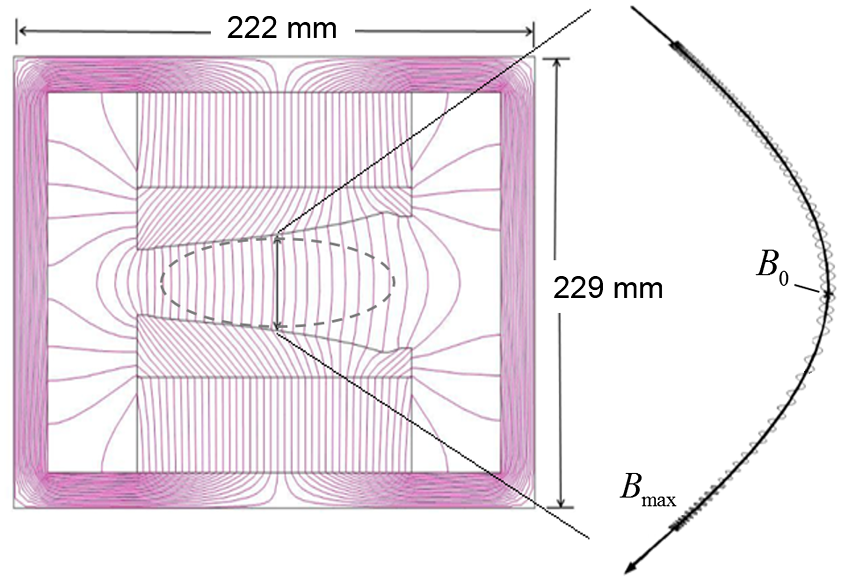 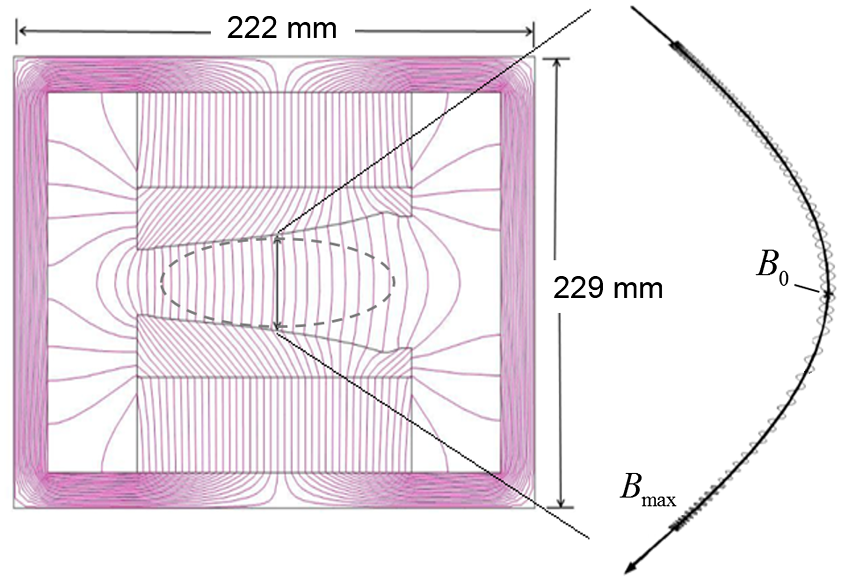 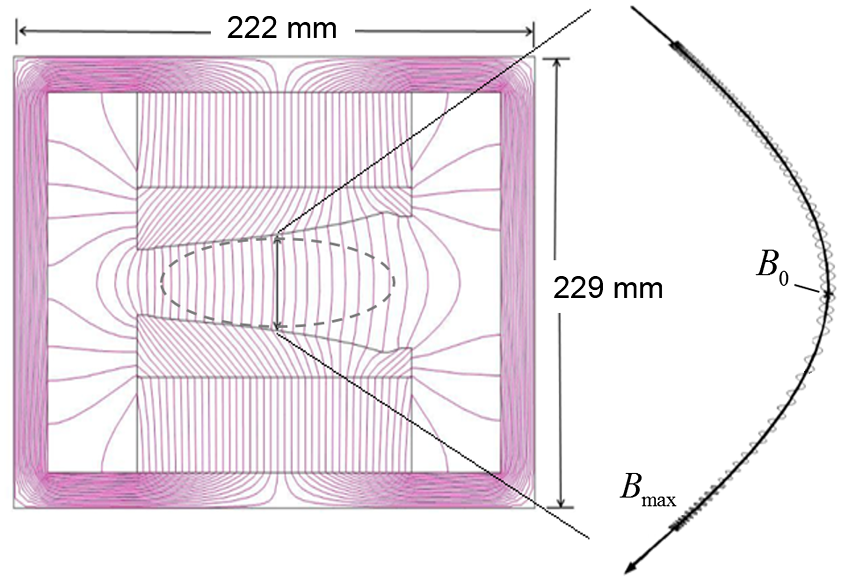 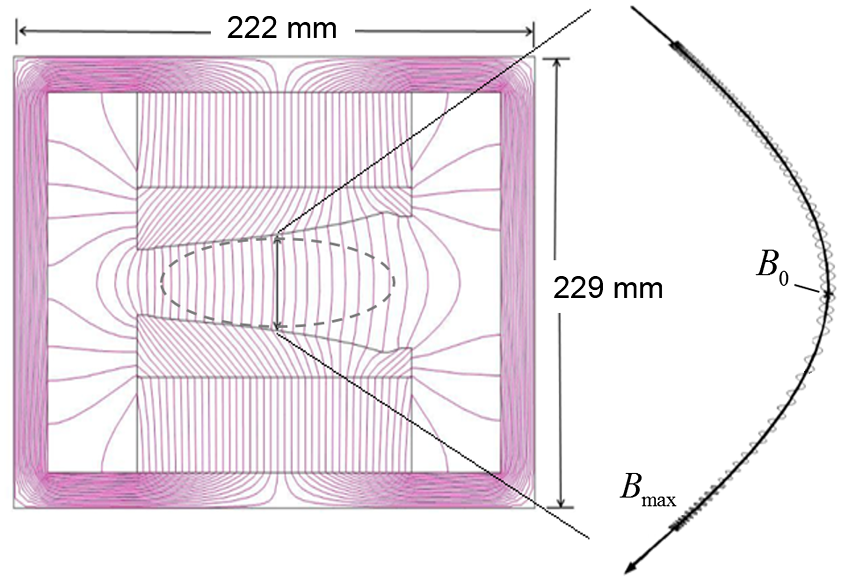 29
6/28/2023
A.P. Schreckenberger | New Ideas for the Accelerator
S E Y
As magnetic mirrors mess with our beam!

SEY, ain’t nothing but a heartache!SEY, ain’t nothing but a big pain!

Tell me why—
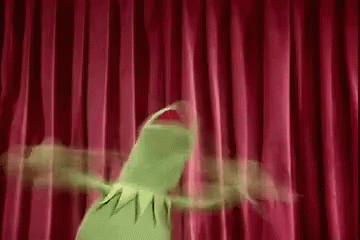 30
6/28/2023
A.P. Schreckenberger | New Ideas for the Accelerator